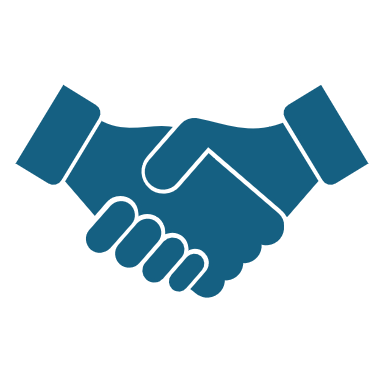 Field Assessments
1.15.2025
Sales Meeting
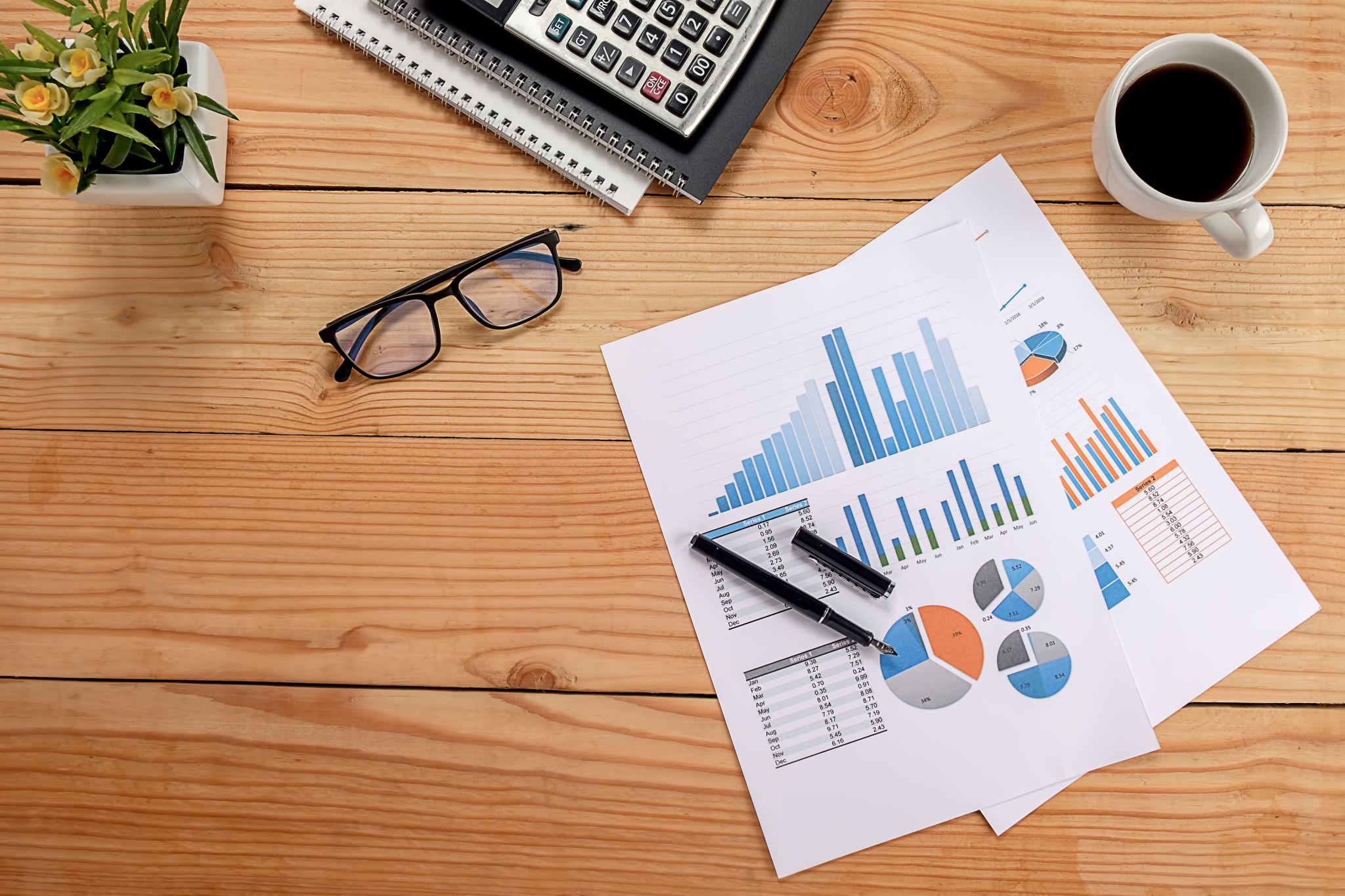 Agenda
Review of Business Plan and Roadmap
CP Retirement Update
Product Changes
SalesPersona dimension name changes
FLP project 
PSP project
Pricing feedback and discussion
Q&A (submitted and others)
2025 Business Plan
Producer Assessments Roadmap – 2024-2025
Pilot Program Guidelines
RC Pricing
Review
Strategic Selection Committee Interest
Priority Product Planning/Business Planning for 2024
CP Transition Planning
CP Retirement Alignment
Competitor Analysis Update
Business Planning for 2025
BP Execution Plan and Impact
SLCP Update
FLP Discovery Project
SuccessPredictor Canada Scoring Update
SuccessPredictor MLEA Scoring Update
SuccessPredictor US Standard Scoring Update
Thought Leadership development for Marketing
SalesPersona Update
BP Assignment of Tasks
CP Transition (ongoing)
PSP Updates
Marketing Plan and Implementation
Career Profile Transition Plan Development
CP Removed from Pilot and Sales Offering
Working Sessions for Field Assessments (might be better positioned in “Work” section?)
Marketing Plan Execution
Farmers’ RFP Completion
SalesPersona Update Launch
SLCP Launch
SuccessPredictor Standard Scoring Update
SuccessPredictor MLEA Scoring Update
Producer Assessments Roadmap – 2025-2026
Business Planning for 2026
Business Planning for 2027
RC Pricing
Review
RC Pricing
Review
BP Execution Plan and Impact
BP Execution Plan and Impact
PSP Relaunch Planning
CP Transition (ongoing)
BP Assignment of Tasks
BP Assignment of Tasks
FLP Changes (if necessary)
PSP Potential Relaunch
CP Retired
Planning and Aligning Framework
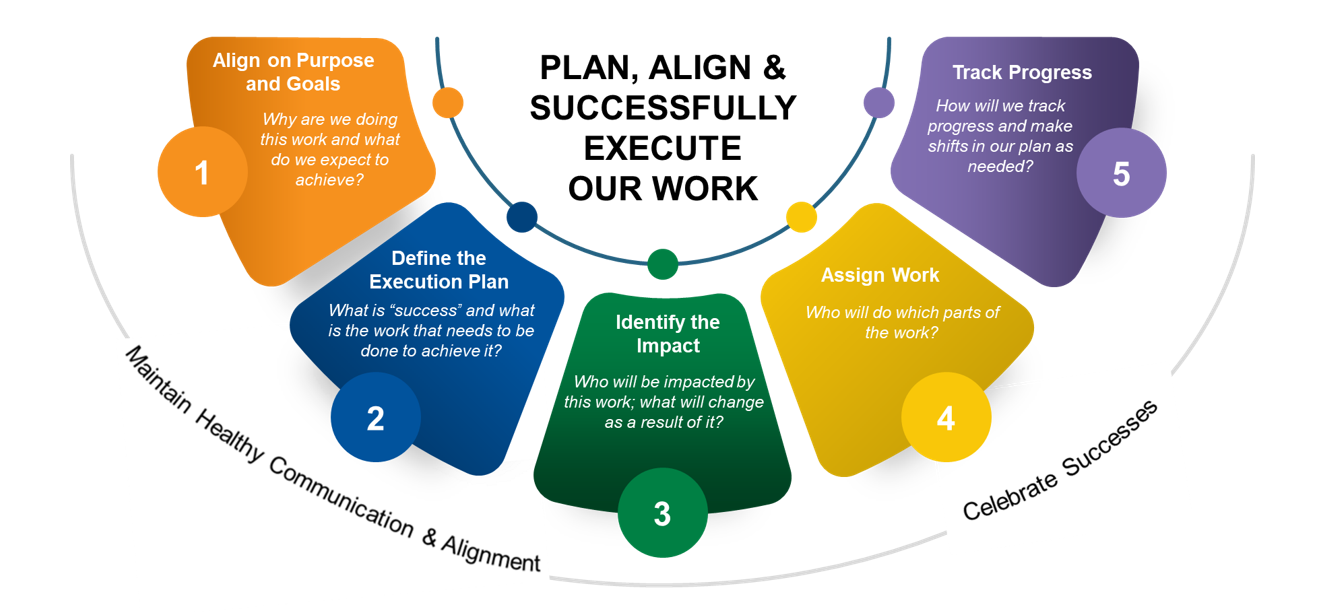 CP Retirement Update
SalesPersona Changes
FLP Update Project
PSP Update Project
Pricing Feedback and Discussion
Submitted questions:
Student and Non student issue – is there something we can change on the reports to make it less confusing for those that were used to CP having two versions (where it becomes biggest issue is when lack of financial experience prints out with students – can we just suppress that?, other ideas?)
Not sure if it’s worth revisiting how we might incorporate Entrepreneurial Traits in with Success Predictor?   We had a discussion about this last year where Career Choice caught the eye of Farm Bureau because it has that specific dimension on the report but we can’t pivot to that because it’s not validated for U.S.   
Other questions?
Q&A
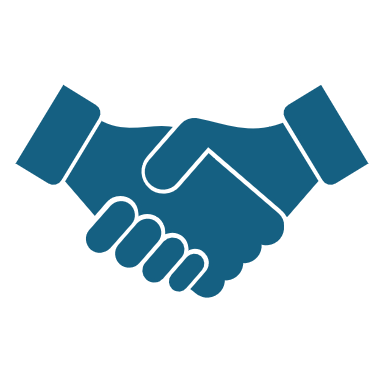 Thank you!